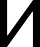 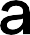 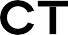 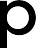 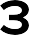 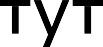 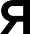 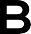 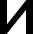 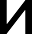 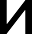 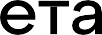 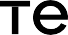 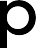 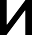 ПРИМЕР СТРУКТУРЫ ПРЕЗЕНТАЦИИ ДЛЯ КОНКУРСА ФСР
«Большинство из нас помогает, но как делать это правильно?» (название кампании социальной рекламы)ООО «Креативный холдинг» (юрлицо, подающее заявку)Тематическое направление конкурса: «Развитие системной благотворительности и меценатства»
ПРИМЕР
Креативная концепция социальной рекламы
2
Решаемая задача из брифа:
Задача 1. Формирование у населения мотивации к участию в благотворительной деятельности на системной основе через раскрытие ее привлекательных сторон для аудитории
Описание креативной идеи 
(Как вы пришли к креативной идее? Почему креативный подход сработает?)

В основе креатива лежит идея о том, что ………………………………………………………………………………….…………………………………………………………………….…………………………………………………………………….
Отличие креатива 1 и креатива 2. 






На 2 креативе используется другое рекламное сообщение. Оба креатива выполнены в одном визуальном стиле. На наш взгляд, креатив 1 сработает лучше на молодую аудиторию.
Вставьте свое описание
Вставьте свое описание
Креатив 1
ПРИМЕР
Название рекламной кампании: Делай правильно
4
Заявитель: ООО «Креативный холдинг»
Креатив 1
Раскадровка вертикального баннера (желательно 240x400), не более 4 кадров
Кадр 1
Кадр 2
Кадр 3
Кадр 4
Описание хода анимации под каждым кадром
ПРИМЕР
Название рекламной кампании: Делай правильно
5
Заявитель: ООО «Креативный холдинг»
Креатив 1
Раскадровка горизонтального баннера (желательно 970x250), не более 4 кадров
Кадр 1
Описание хода анимации
…………………………………..…………………………………..…………………………………..…………………………………..…………………………………..…………………………………..
Кадр 2
Кадр 3
Креатив 2
ПРИМЕР
Название рекламной кампании: Делай правильно
7
Заявитель: ООО «Креативный холдинг»
Креатив 2
Раскадровка вертикального баннера (желательно 240x400), не более 4 кадров
Кадр 1
Кадр 2
Кадр 3
Кадр 4
Описание хода анимации под каждым кадром
ПРИМЕР
Название рекламной кампании: Делай правильно
8
Заявитель: ООО «Креативный холдинг»
Креатив 2
Раскадровка горизонтального баннера (желательно 970x250), не более 4 кадров
Кадр 1
Описание хода анимации
…………………………………..…………………………………..…………………………………..…………………………………..…………………………………..…………………………………..
Кадр 2
Кадр 3